Figure 1.  (a) Correlation between global measures of white/grey matter signal contrast and age at baseline evaluation ...
Cereb Cortex, Volume 12, Issue 7, July 2002, Pages 767–771, https://doi.org/10.1093/cercor/12.7.767
The content of this slide may be subject to copyright: please see the slide notes for details.
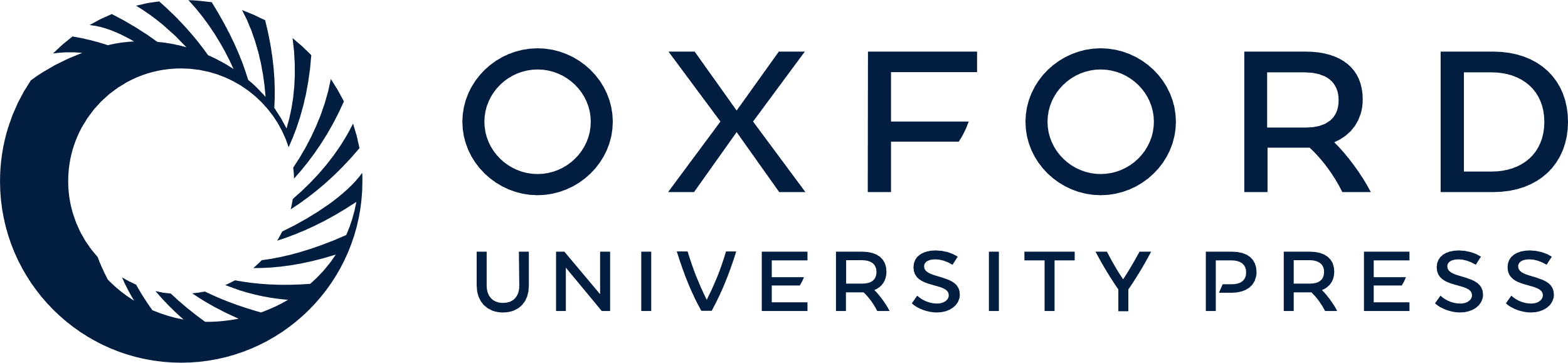 [Speaker Notes: Figure 1.  (a) Correlation between global measures of white/grey matter signal contrast and age at baseline evaluation (men – open squares, solid line; women – filled circle, dashed line). (b) Age differences and longitudinal change in white/grey matter contrast. This figure plots the parameter estimates from the mixed effects regression analysis, illustrating age differences and within-individual changes in 5 year age bands. The linear decreases in the magnitude of the CR across age groups show crosssectional age differences, with older individuals having lower CR. Within-individual longitudinal declines are reflected by the slopes of the lines and show similar rates of change for all age groups.


Unless provided in the caption above, the following copyright applies to the content of this slide: © Oxford University Press]